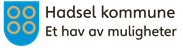 Tips til samtale med barn
Kom det ikke fram noe som gir grunnlag for uro?
Snakk om dagligdagse tema før avslutning.
Gi åpning for ny samtale.
Ta nytt initiativ etter noen dager.
Fortalte barnet noe som gir grunnlag for bekymring?
Utarbeid en plan for hva som skjer videre:
• Hva skal skje?
• Hvem skal involveres?
• Når skal det skje?
• Hvordan blir det for barnet fram til da?